Figure 6. Cortical connections of AIP with the parietal operculum and insula. The distribution of labeling is shown in ...
Cereb Cortex, Volume 18, Issue 5, May 2008, Pages 1094–1111, https://doi.org/10.1093/cercor/bhm146
The content of this slide may be subject to copyright: please see the slide notes for details.
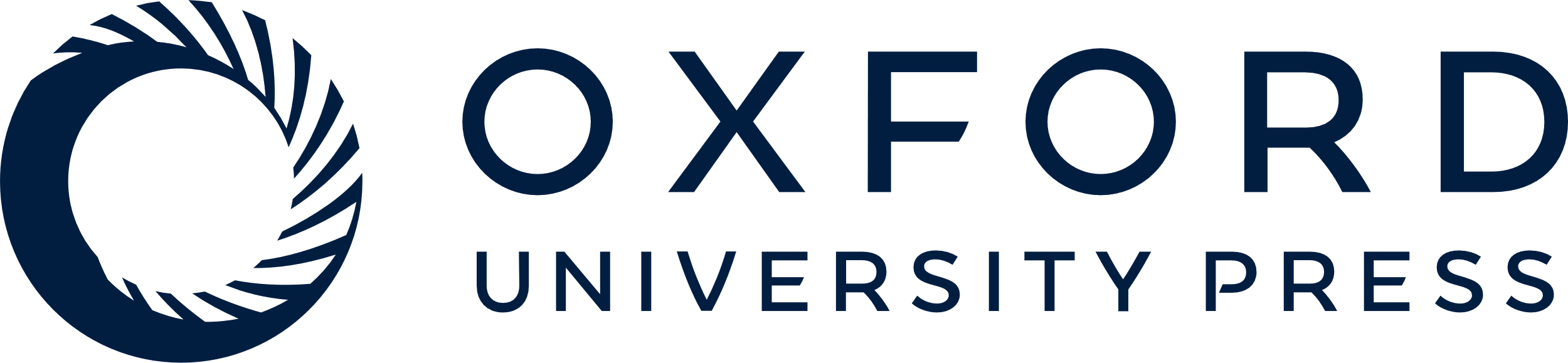 [Speaker Notes: Figure 6. Cortical connections of AIP with the parietal operculum and insula. The distribution of labeling is shown in 2D reconstructions of the upper bank of the LF and of the insula, aligned to correspond with the fundus of the upper bank of the sulcus, indicated by a straight dotted line. The continuous line marks the lip of the bank. The curved dotted line below the fundus marks the border of the insula with the lower bank of the sulcus. Rostral is on the right. Arrows mark the levels of AP 0 and of the rostralmost level of the central sulcus (C). Calibration bar, shown for Case 20, applies to all reconstructions. Ig, granular insula; UBLF, upper bank of the LF. Other conventions as in Figure 3.


Unless provided in the caption above, the following copyright applies to the content of this slide: © The Author 2007. Published by Oxford University Press. All rights reserved. For permissions, please e-mail: journals.permissions@oxfordjournals.org]